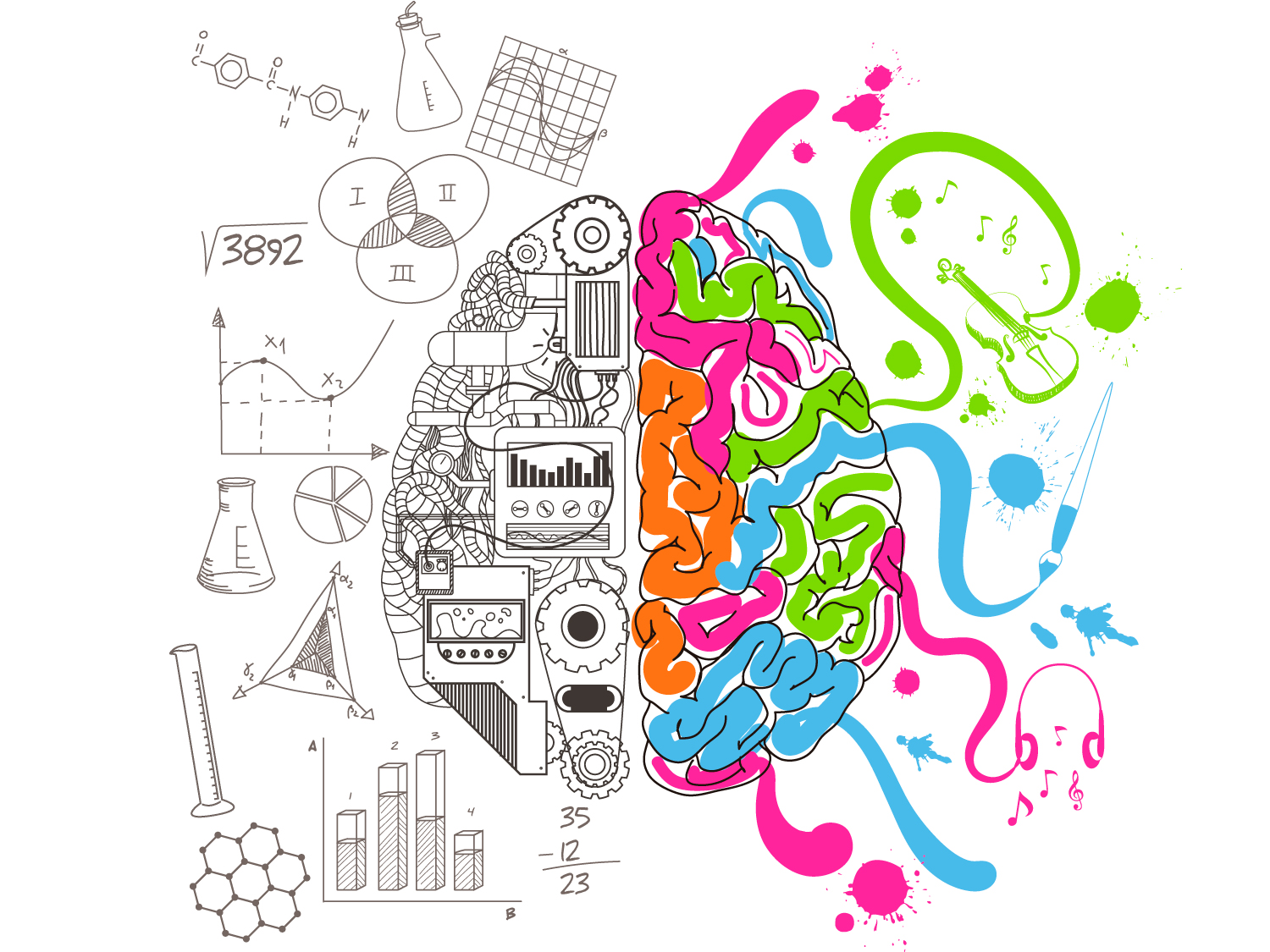 Шульга О.М.
2022/23 уч. год
учитель-логопед
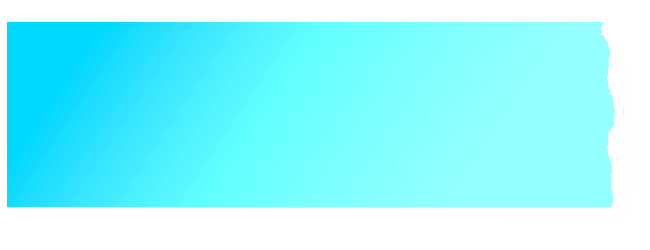 Профиль Дизорфографии
В последние годы все больше растет число учащихся с проблемами несформированности навыка орфографически правильного письма.

Успешное овладение орфографическими знаниями, умениями и навыками лежит в основе усвоения учебных программ по различным общеобразовательным предметам.
Орфографический навык письма является особой разновидностью речевого навыка, включается в качестве компонента в письменную деятельность и в сво­ём развитии базируется на высоком уровне развития устной речи.
Профиль орфографических нарушений
Мотивационный блок.
Фактический блок.
Алгоритмический блок.
Моторный блок.
Зрительно-пространственный блок.
Речевой блок.
Гностико-практический блок.
Профиль дизорфографии
В каждом блоке были выделены уровни сформированности навыка, соответствующие определенному количеству баллов: 
неудовлетворительный,
низкий,
удовлетворительный,
достаточный.
Профиль дизорфографии. Мотивационный блок
характеризует осознание ребенком значимости владения орфографически-правильным письмом, понимание значимости письменной речи как средства общения с другими людьми, познания окружающей действительности, развития личности, необходимости использования письменной речи в процессе жизнедеятельности.
Профиль дизорфографии. Мотивационный блок
Актуальные задачи
Формировать представление которыми может столкнуться человек, не владеющий навыками орфографически правильного письма.
Сформировать положительный и привлекательный образ грамотного человека.
Дать представления о возможностях, открывающихся перед человеком, владеющим навыками орфографически правильного письма и грамотной речи.
Охарактеризовать основные направления для достижения учащимися необходимого уровня сформированности орфографически правильного письма.
Профиль дизорфографии. Фактический блок
включает в себя исследование знания учащимися понятия «орфографическое правило» и способности воспроизводить правила по памяти.
Профиль дизорфографии. 
Фактический блок
Актуальные задачи:
1) Закреплять навык воспроизведения текста орфографического правила по памяти.
2) Уточнять знания основных терминов (звук, буква, слог, слово, предложение) и учить применять их в учебной практике.
3) Формировать навыки грамотной письменной речи на материале диктанта, изложения, сочинения, на материале слов из словаря.
Профиль дизорфографии. Алгоритмический блок
рассматривает уровень овладения школьниками логико-алгоритмической стратегией мышления, основываясь на анализе данных изучения умения учащихся действовать по алгоритму орфографического правила.
Профиль дизорфографии.Алгоритмический блок
Актуальные задачи:
1) Уточнять базовые представления о частях речи.
2) Формировать умение действовать по алгоритму  орфографического правила.
3) Учить выполнять ряд поэтапных задач для достижения поставленной цели.
4) Формировать умение оценивать выполненную работу (самоконтроль).
Профиль дизорфографии. Моторный блок
оценка состояния моторных навыков школьников.
Актуальные задачи:
1) Формировать умение обводить по контуру.
2) Учить регулировать силу нажима во время письма.
3) Формировать правильный захват карандаша.
4) Закреплять и совершенствовать выполнение простых графомоторных навыков (штриховки, копирование простых изображений, зеркальное копирование, копирование с учетом клеток)
5) Уточнять навыки ориентировки на листе бумаги.
6) Совершенствовать навыки письма.
Профиль дизорфографии. Зрительно-пространственный блок
Предполагает исследование как биологического зрения (выписка из медицинской карты), так и состояния оптико-пространственного гнозиса и праксиса, изучение речезрительных функций на материале элементов букв и букв алфавита, сформированности навыков ориентировки в частях собственного тела, а также умение ориентироваться в окружающем пространстве.

Актуальные задачи:
1) Совершенствовать зрительно-пространственный гнозис и праксис.
2) Уточнять навыки ориентировки в пространстве.
3) Формировать умение конструировать и реконструировать изображения (в том числе буквы).
Профиль дизорфографии. Речевой блок
При изучении языковых лингвистических способностей оценивались состоя­ние их фонематических, лексических и грамматических компонентов у школь­ников.
Профиль дизорфографии.Речевой блок
Актуальные задачи:
1) Совершенствовать фонематическое восприятие.
2) Формировать умение находить ударные и безударные гласные в словах.
3) Учить определять ударный слог в словах.
4) Увеличивать объем и совершенствовать качество номинативного словаря.
5) Совершенствовать умение называть действия по предъявленному предмету.
6) Учить подбирать определения к слову, обозначающему предмет.
7) Учить подбирать слова-синонимы и антонимы.
8) Совершенствовать навыки письменной речи в сочинении, диктантах и изложении.
9) Уточнять написание словарных слов.
10) Совершенствовать навыки определения грамматической категории слов в предложении.
Профиль дизорфографии. Речевой блок
Актуальные задачи:
11) Учить употреблять существительные в единственном и множественном числе.
12) Учить согласовывать существительное и прилагательное  в роде и числе.
13) Учить дифференцировать глаголы единственного и множественного числа настоящего времени.
14) Учить  дифференцировать глаголы совершенного и несовершенного вида, а также глаголы прошедшего времени по родам.
15) Учить образовывать притяжательные прилагательные.
16) Учить образовывать названия детенышей животных.
17) Формировать понимание грамматического значения суффиксов.
18) Формировать умение подбирать родственные слова.
19) Тренировать в подборе родственных слов.
20) Учить находить в словах общую морфему.
21) Совершенствовать навыки работы с текстом.
Профиль дизорфографии.
Гностико-практический блок
Включает в себя исследование кратковременной и долговременной вербальной слуховой, зрительной памяти, а также изучение концентрации, распределения и переключаемости внимания.
Профиль дизорфографии.
Гностико-практический блок
Актуальные задачи:
1) Формировать умение анализировать (структуру предложения, состав слова, деление слова на слоги.
2) Совершенствовать навыки синтеза (составления предложения из слов, данных в беспорядке).
3) Совершенствовать навыки слогоделения и переноса.
4) Уточнять и совершенствовать навыки фонематического анализа (определение первого, последующего, последнего звука в словах, а также количества звуков в слоге и слове).
5) Закреплять навыки дифференцировки звуков по различным признакам (звонкости/глухости, мягкости).
6) Совершенствовать навыки запоминания (как механического, так и осмысленного) с опорой на различные виды анализаторов (зрительный, слуховой).
Профиль дизорфографии
Спасибо за внимание!